Chapter 5Real EconometricsSecond EditionMichael A. Bailey
Michael A. Bailey, Real Econometrics 2e                                    © 2017, 2020 Oxford University Press
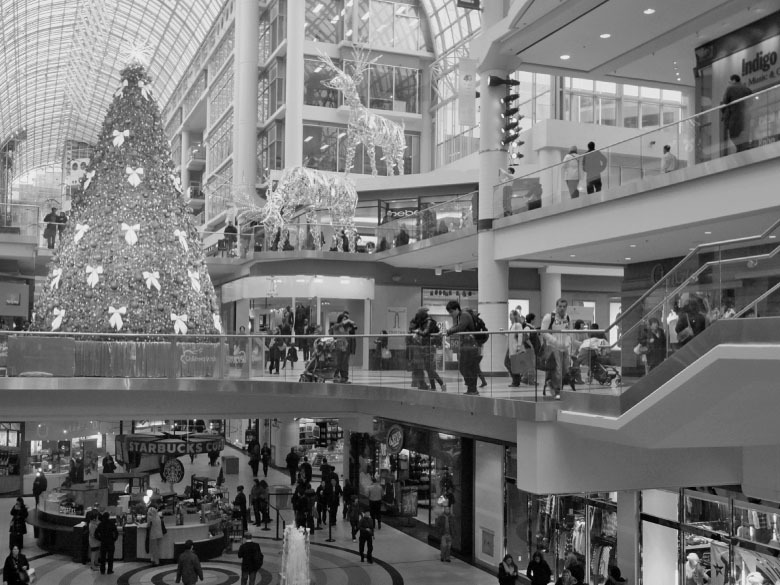 Michael A. Bailey, Real Econometrics 2e                                    © 2017, 2020 Oxford University Press
Case Study Photos
Chapter 5
Michael A. Bailey, Real Econometrics 2e                                    © 2017, 2020 Oxford University Press
Case Study 1
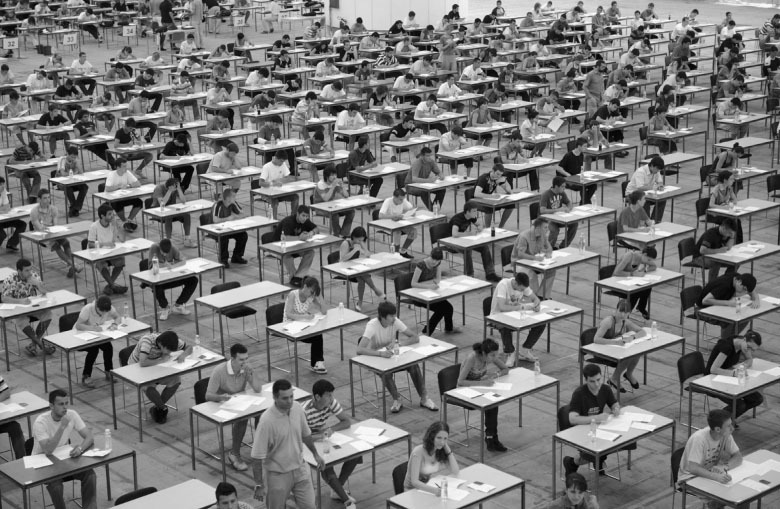 Michael A. Bailey, Real Econometrics 2e                                    © 2017, 2020 Oxford University Press
Case Study 2
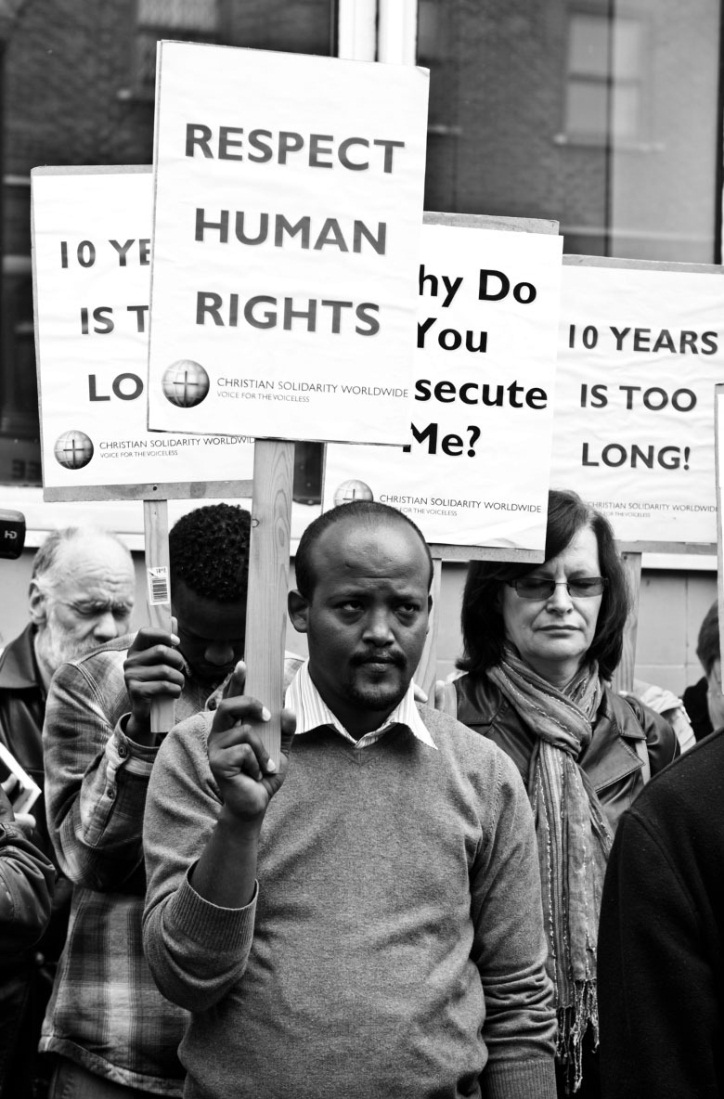 Michael A. Bailey, Real Econometrics 2e                                    © 2017, 2020 Oxford University Press
Case Study 3
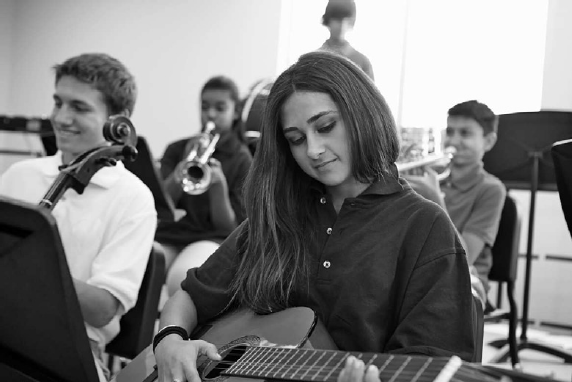 Michael A. Bailey, Real Econometrics 2e                                    © 2017, 2020 Oxford University Press
Figures
Chapter 5
Michael A. Bailey, Real Econometrics 2e                                    © 2017, 2020 Oxford University Press
Figure 5.1
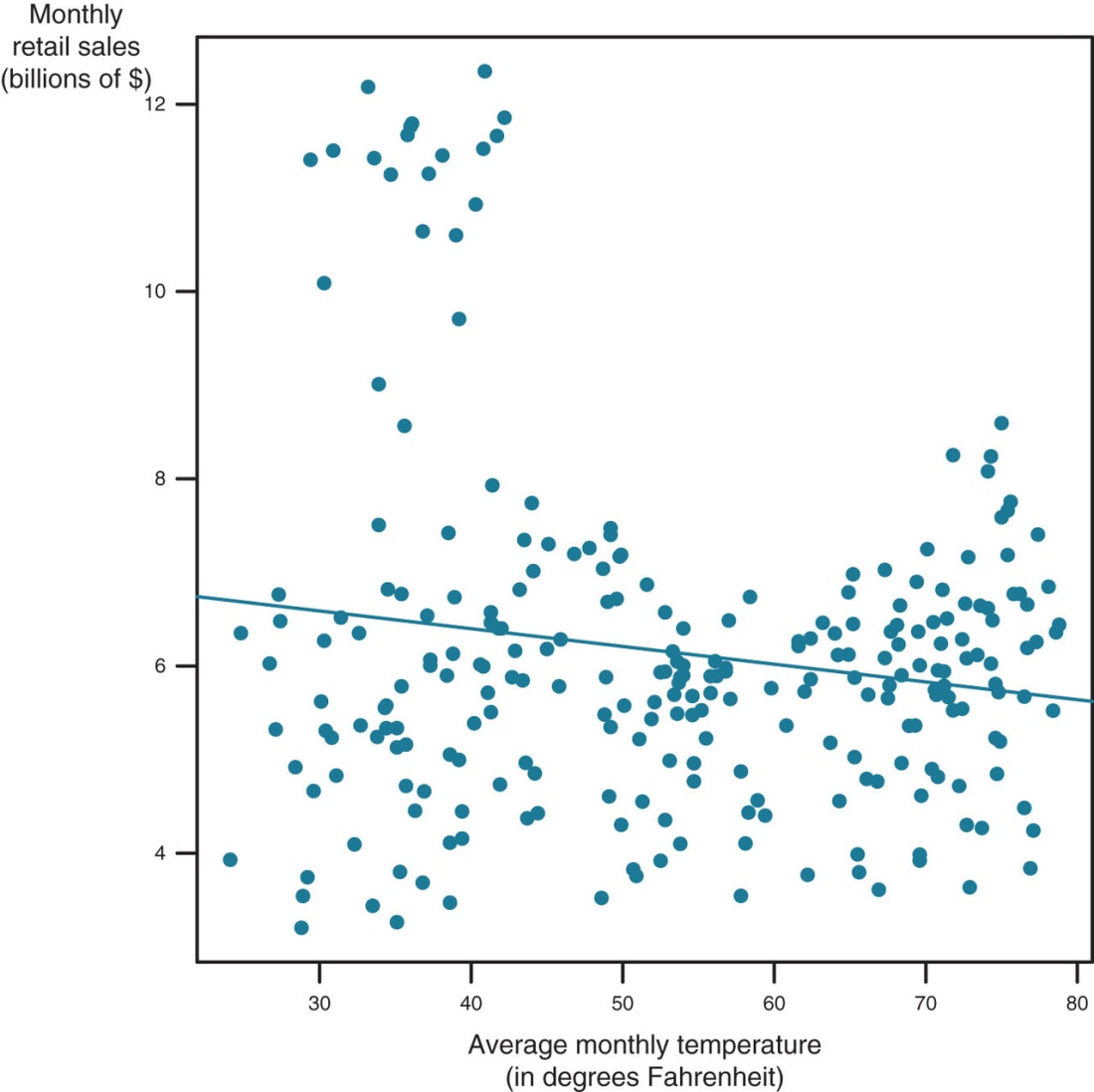 Michael A. Bailey, Real Econometrics 2e                                    © 2017, 2020 Oxford University Press
Figure 5.2
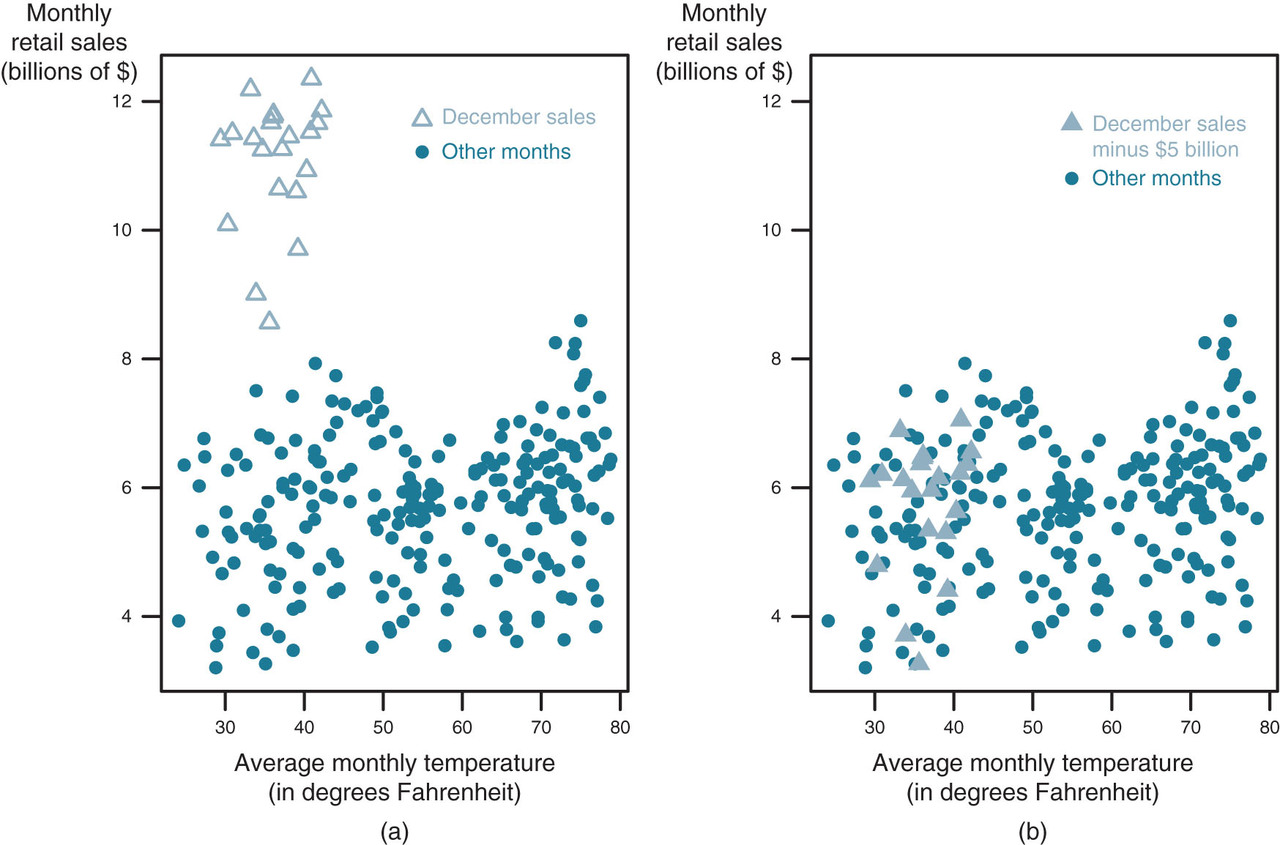 Michael A. Bailey, Real Econometrics 2e                                    © 2017, 2020 Oxford University Press
Figure 5.3
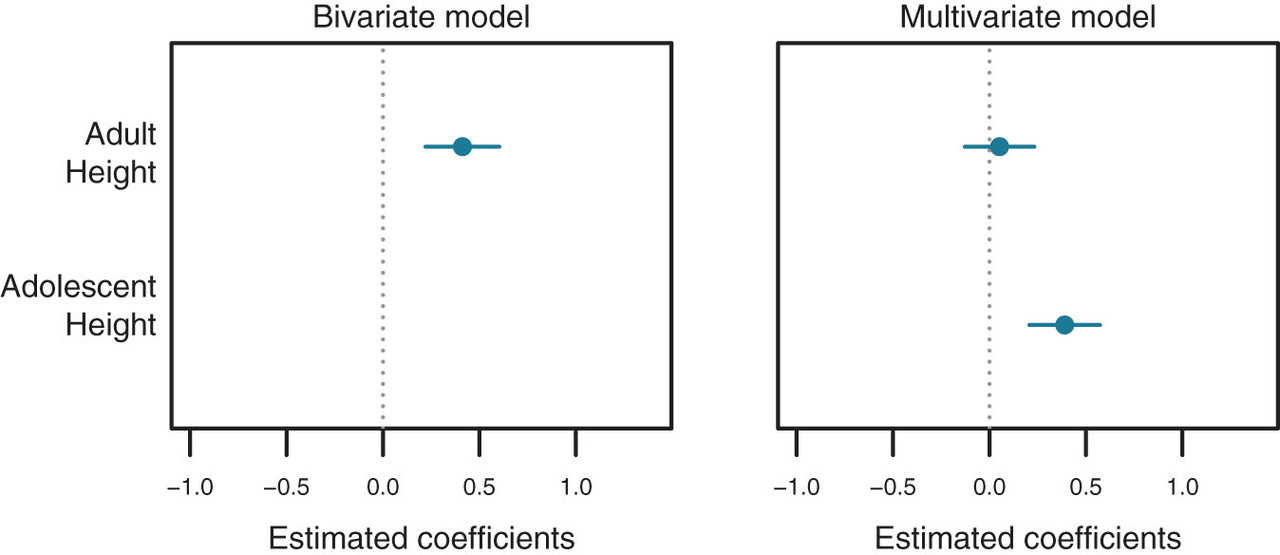 Michael A. Bailey, Real Econometrics 2e                                    © 2017, 2020 Oxford University Press
Figure 5.4
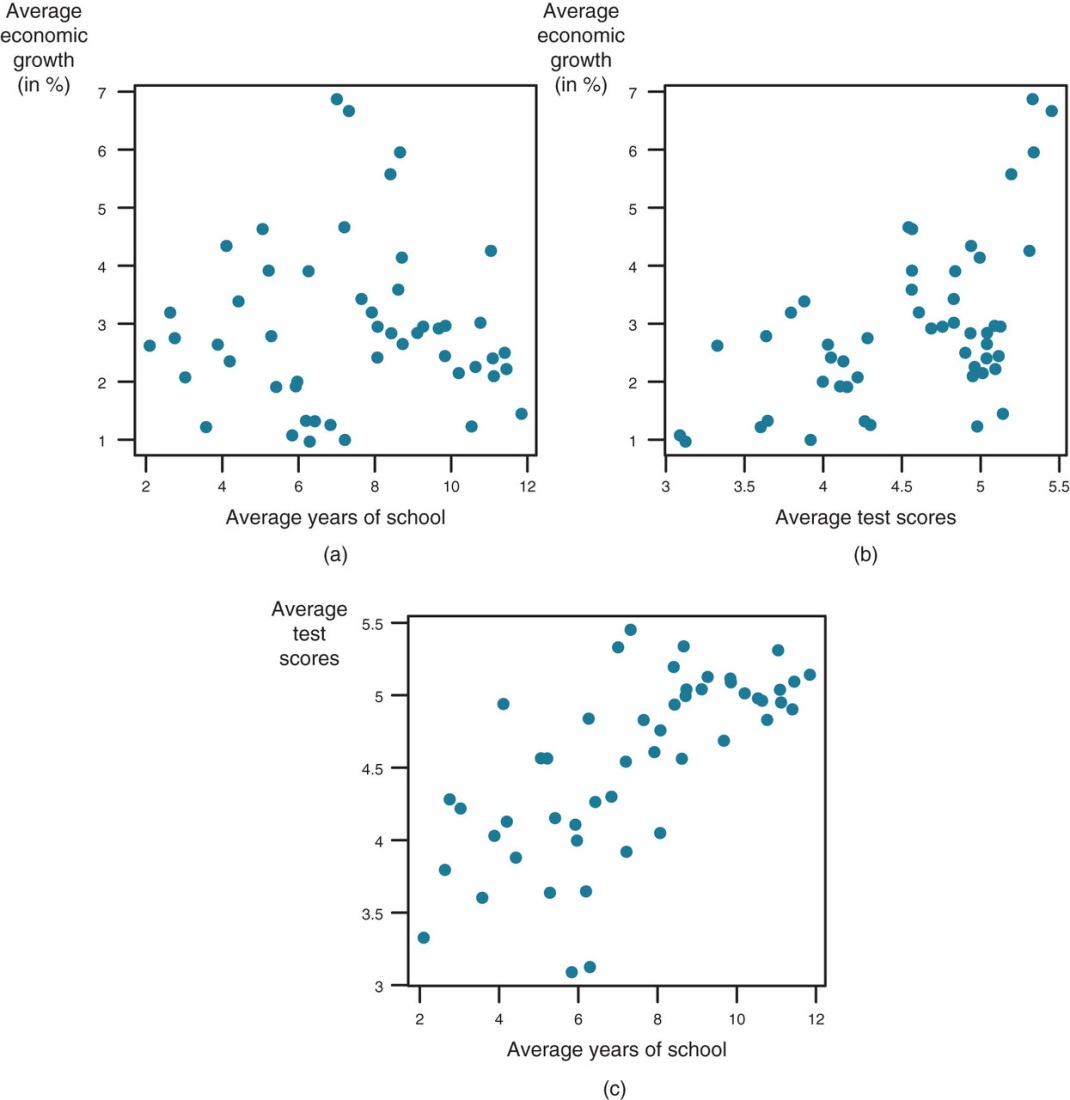 Michael A. Bailey, Real Econometrics 2e                                    © 2017, 2020 Oxford University Press
Tables
Chapter 5
Michael A. Bailey, Real Econometrics 2e                                    © 2017, 2020 Oxford University Press
Table 5.1
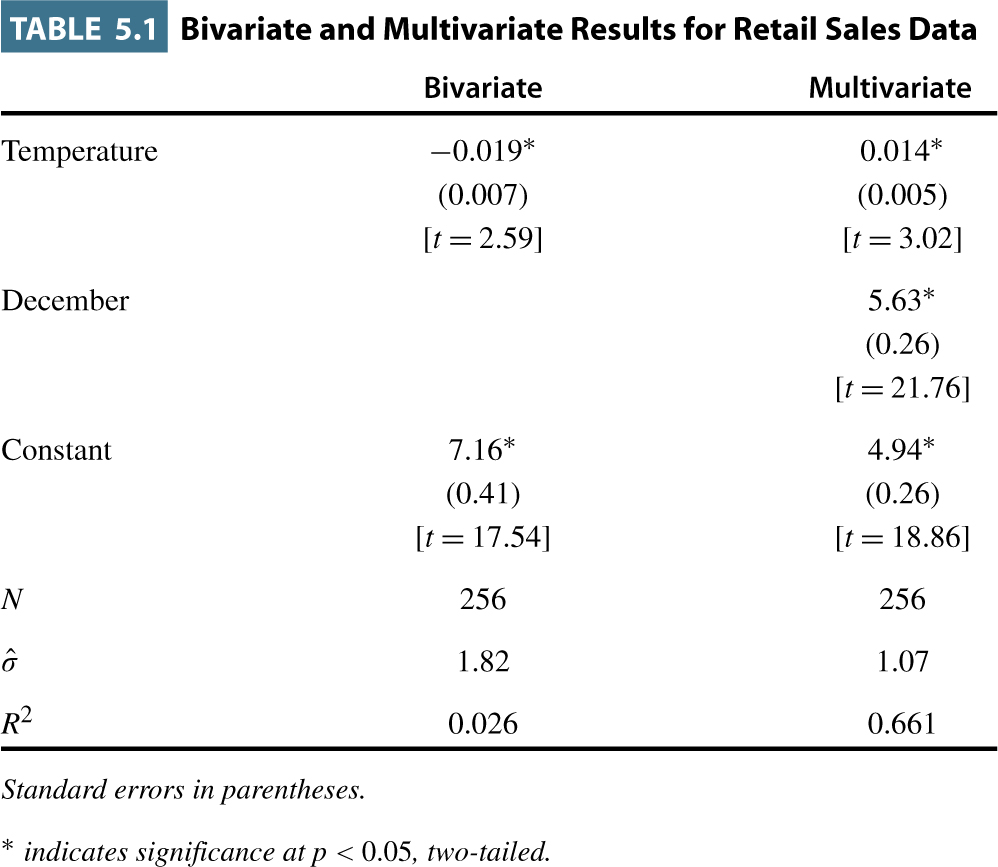 Michael A. Bailey, Real Econometrics 2e                                    © 2017, 2020 Oxford University Press
Table 5.2
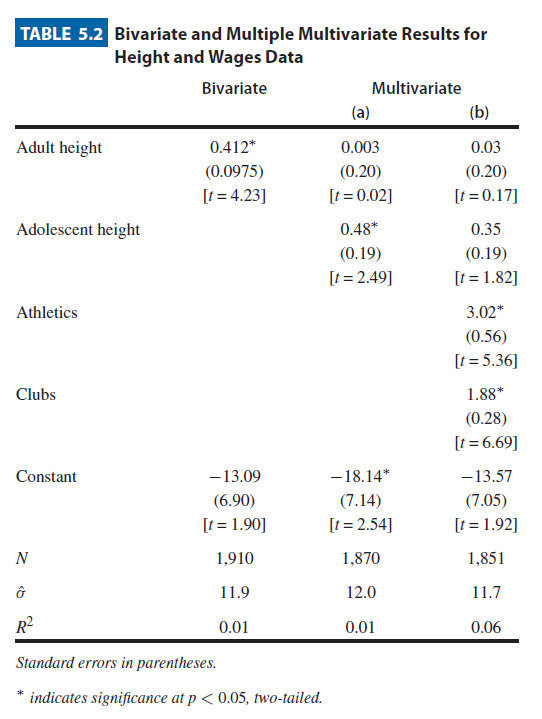 Michael A. Bailey, Real Econometrics 2e                                    © 2017, 2020 Oxford University Press
Table 5.3
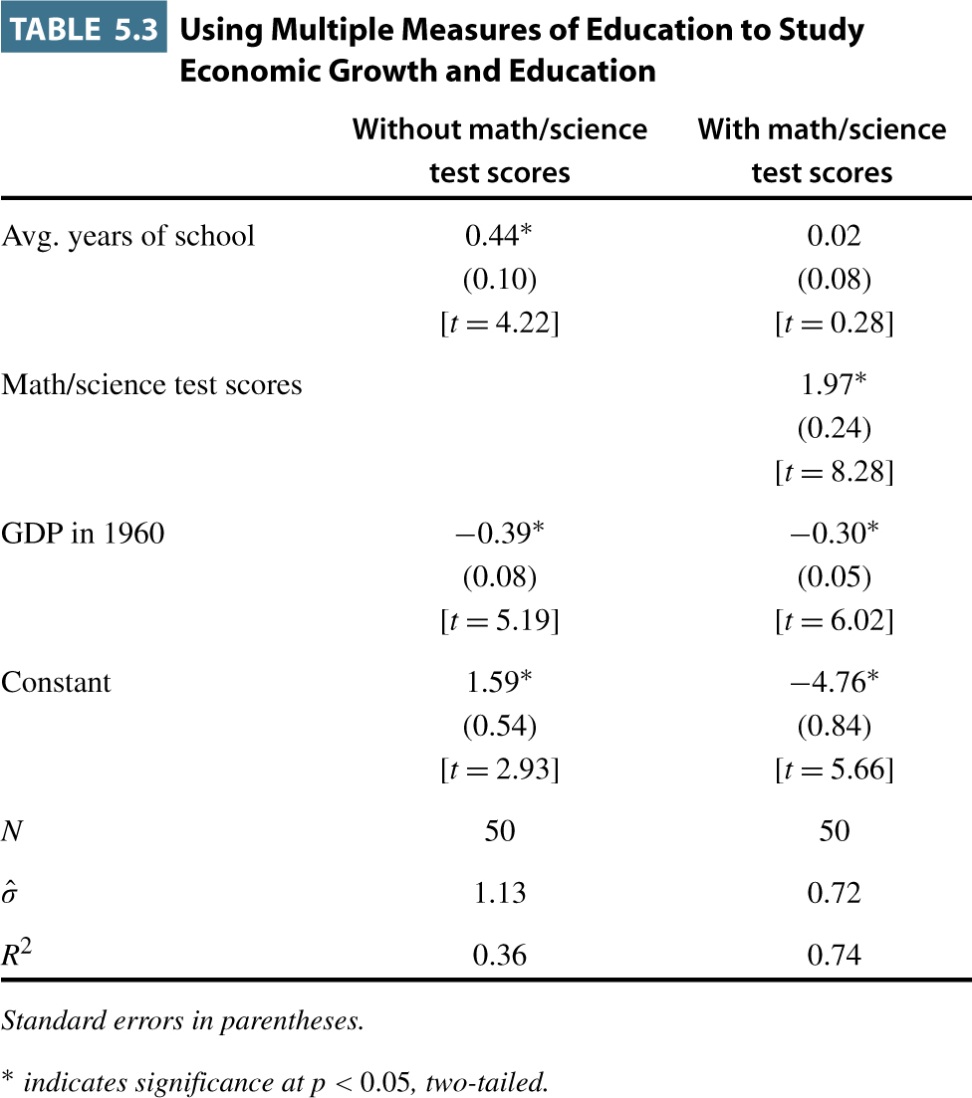 Michael A. Bailey, Real Econometrics 2e                                    © 2017, 2020 Oxford University Press
Table 5.4
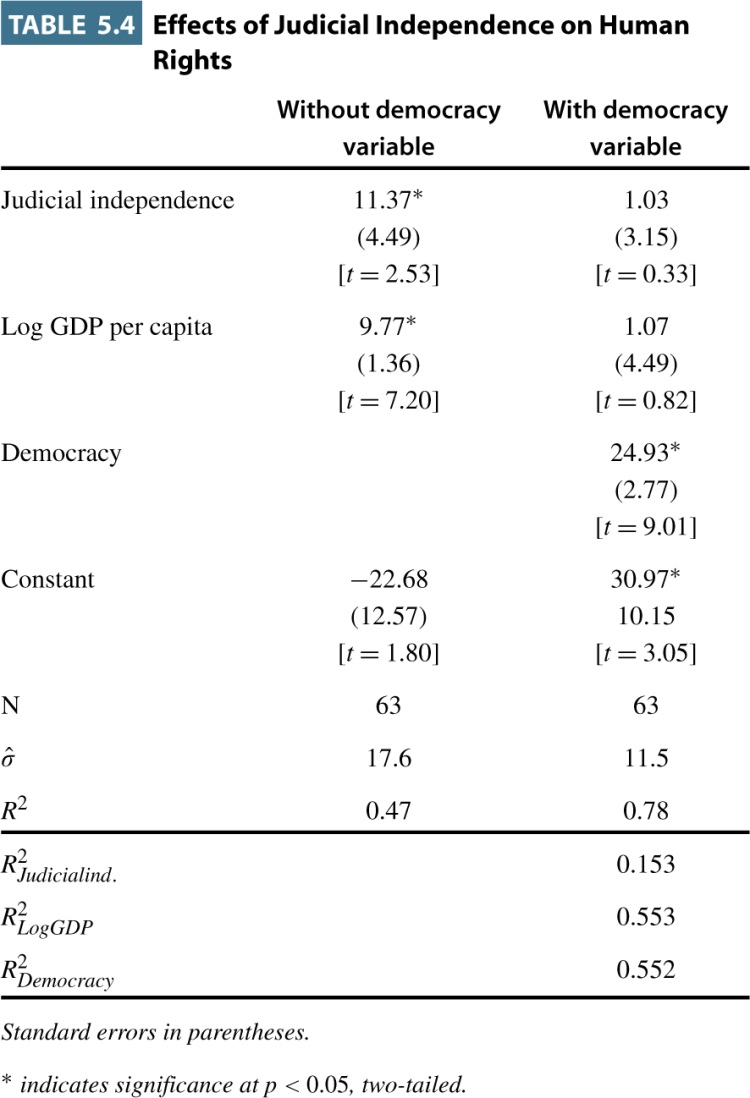 Michael A. Bailey, Real Econometrics 2e                                    © 2017, 2020 Oxford University Press
Table 5.5
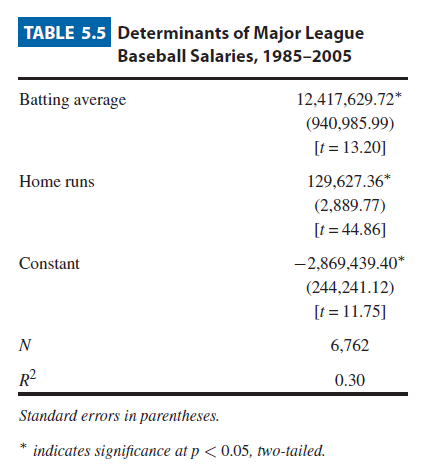 Michael A. Bailey, Real Econometrics 2e                                    © 2017, 2020 Oxford University Press
Table 5.6
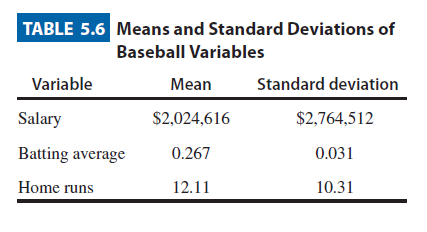 Michael A. Bailey, Real Econometrics 2e                                    © 2017, 2020 Oxford University Press
Table 5.7
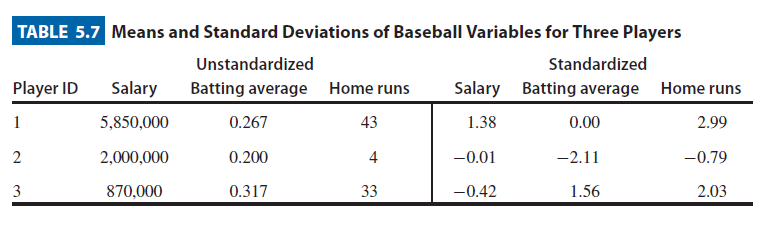 Michael A. Bailey, Real Econometrics 2e                                    © 2017, 2020 Oxford University Press
Table 5.8
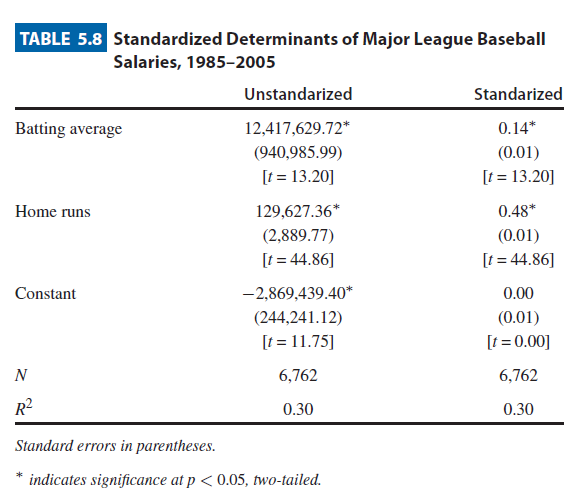 Michael A. Bailey, Real Econometrics 2e                                    © 2017, 2020 Oxford University Press
Table 5.9
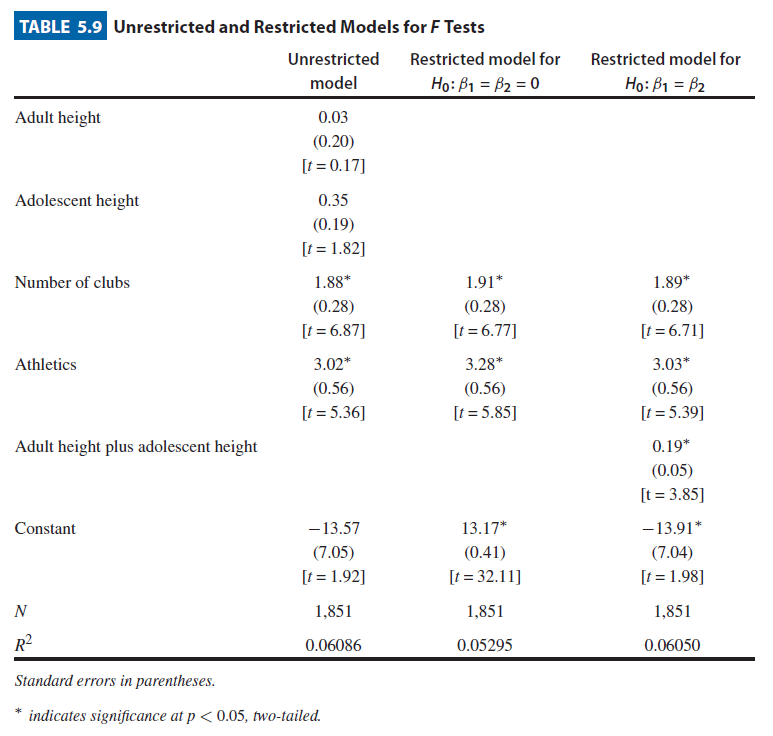 Michael A. Bailey, Real Econometrics 2e                                    © 2017, 2020 Oxford University Press
Table 5.10
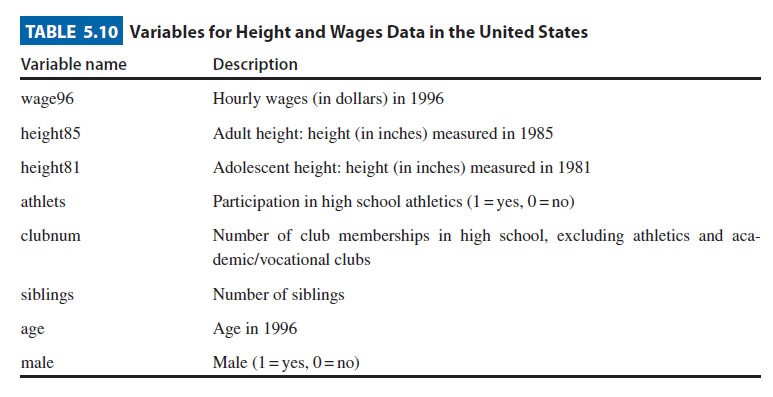 Michael A. Bailey, Real Econometrics 2e                                    © 2017, 2020 Oxford University Press
Table 5.11
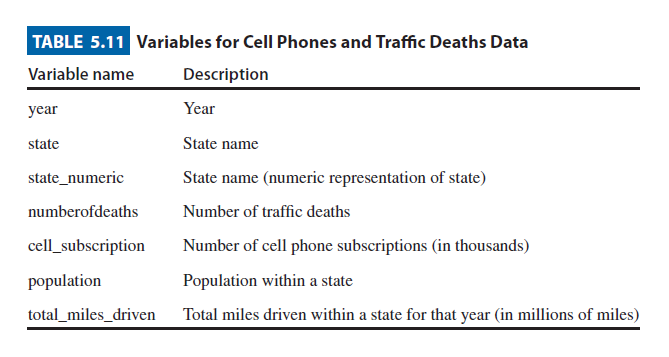 Michael A. Bailey, Real Econometrics 2e                                    © 2017, 2020 Oxford University Press
Table 5.12
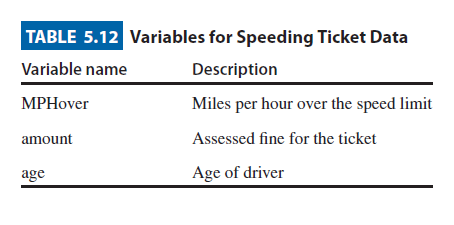 Michael A. Bailey, Real Econometrics 2e                                    © 2017, 2020 Oxford University Press
Table 5.13
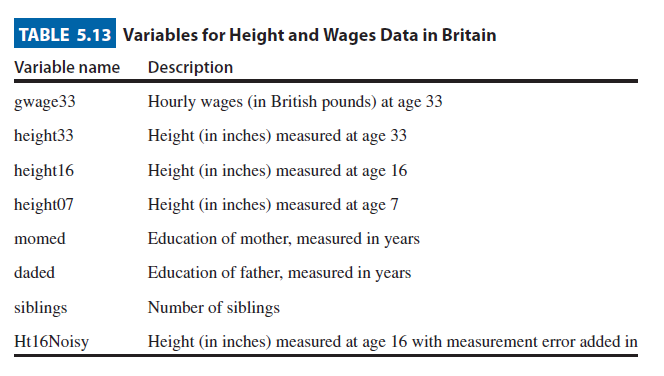 Michael A. Bailey, Real Econometrics 2e                                    © 2017, 2020 Oxford University Press
Table 5.14
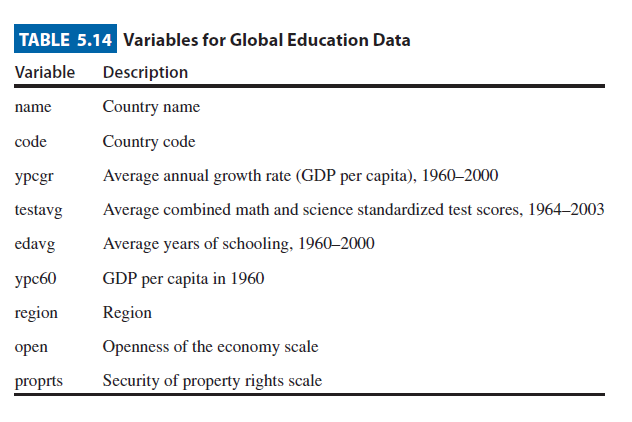 Michael A. Bailey, Real Econometrics 2e                                    © 2017, 2020 Oxford University Press